文元教師會期末校務會議報告事項
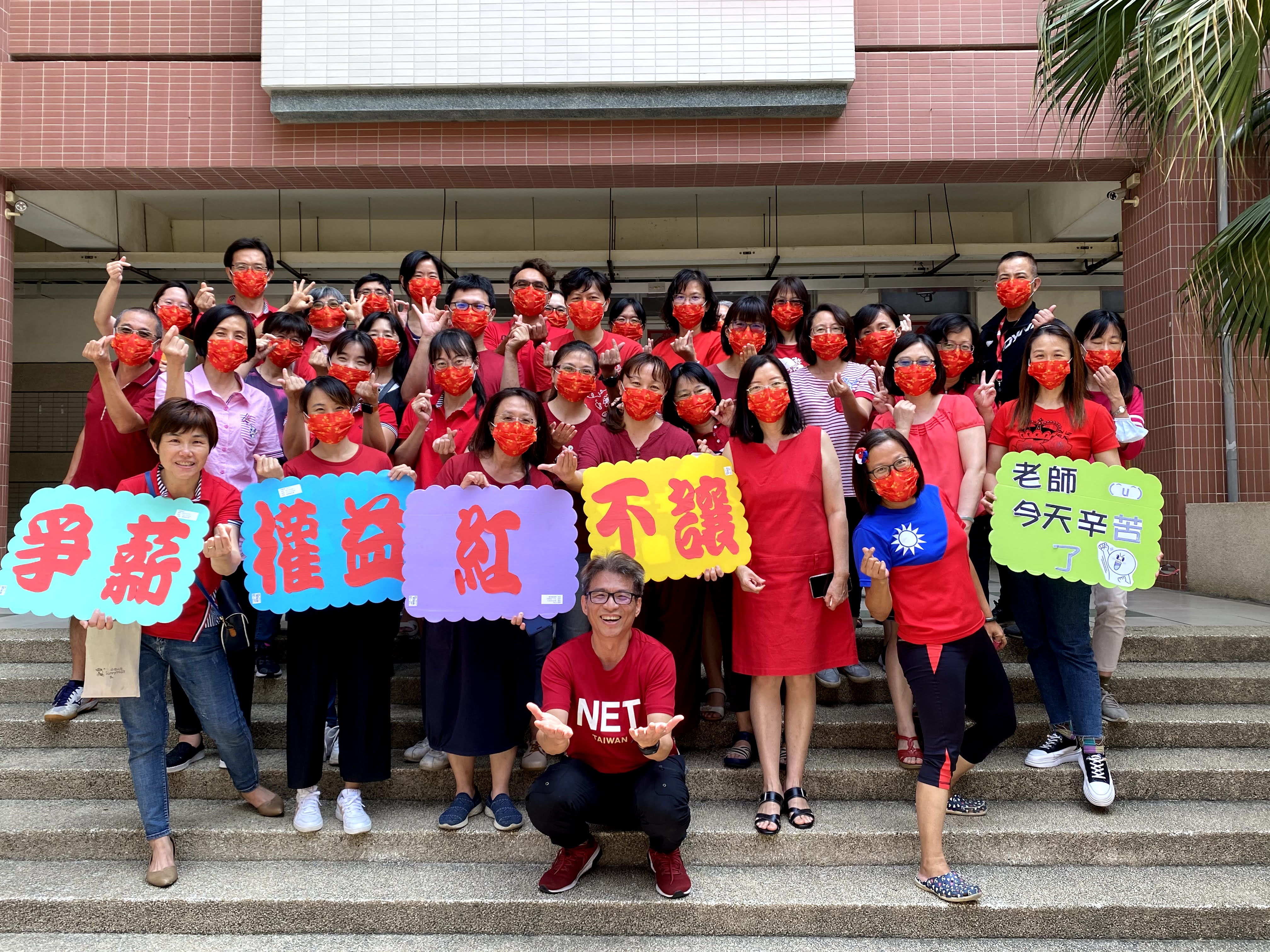 2021.06.30
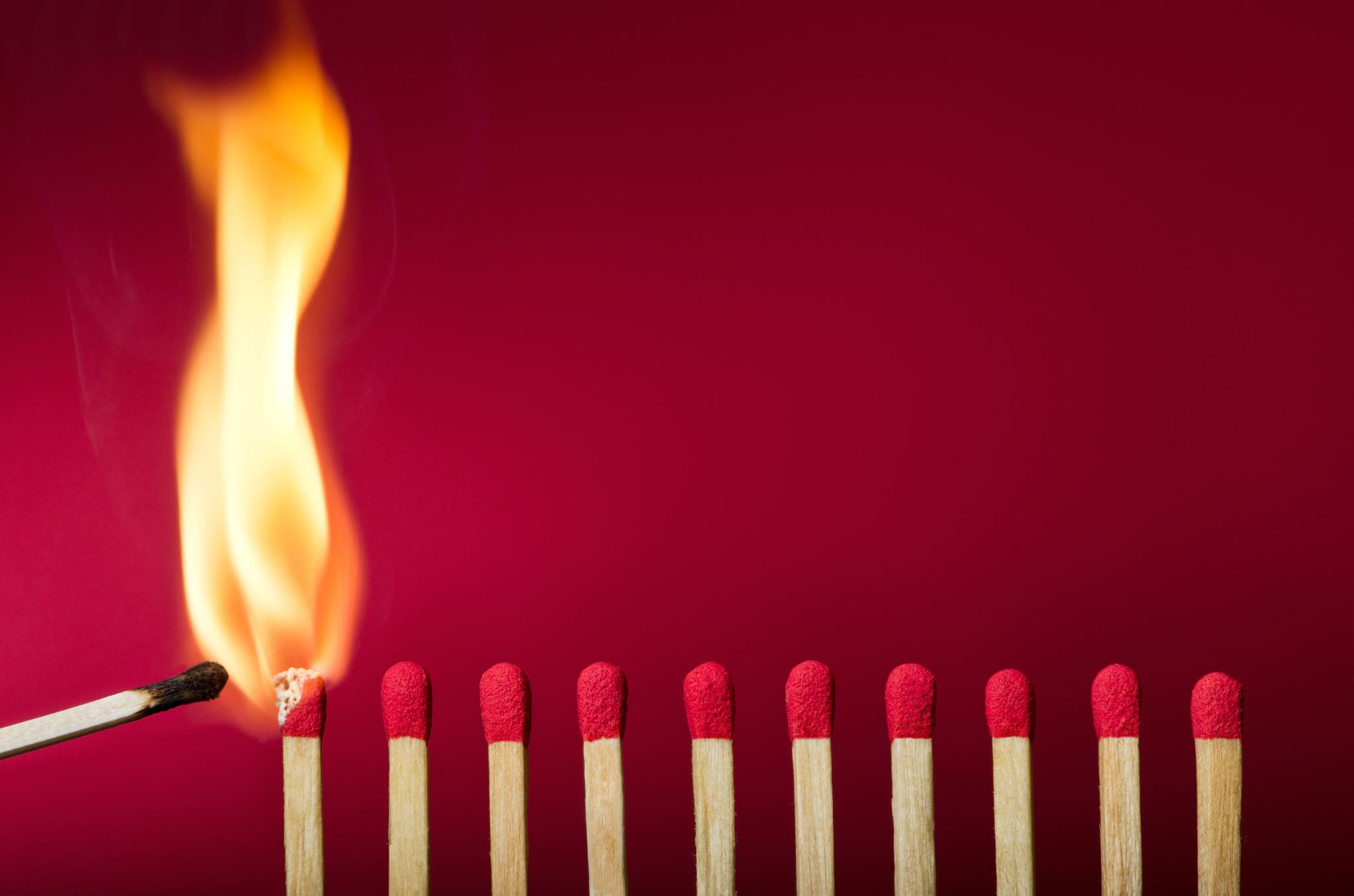 1.感謝各位熱情參與教師會的各項活動
2.疫苗施打全教總的努力
高中職以下教職員工：列為下一波優先名單   
擔任大型考試、教甄工作人員：已列本次名單
公投案工作人員：7/2中選會決議辦理方式
3.居家教學辦公的現場
同事間的相互支援克服了手忙腳亂
教學方式、內容、時間、認證多元、彈性、互信
線上教學，關懷不中斷
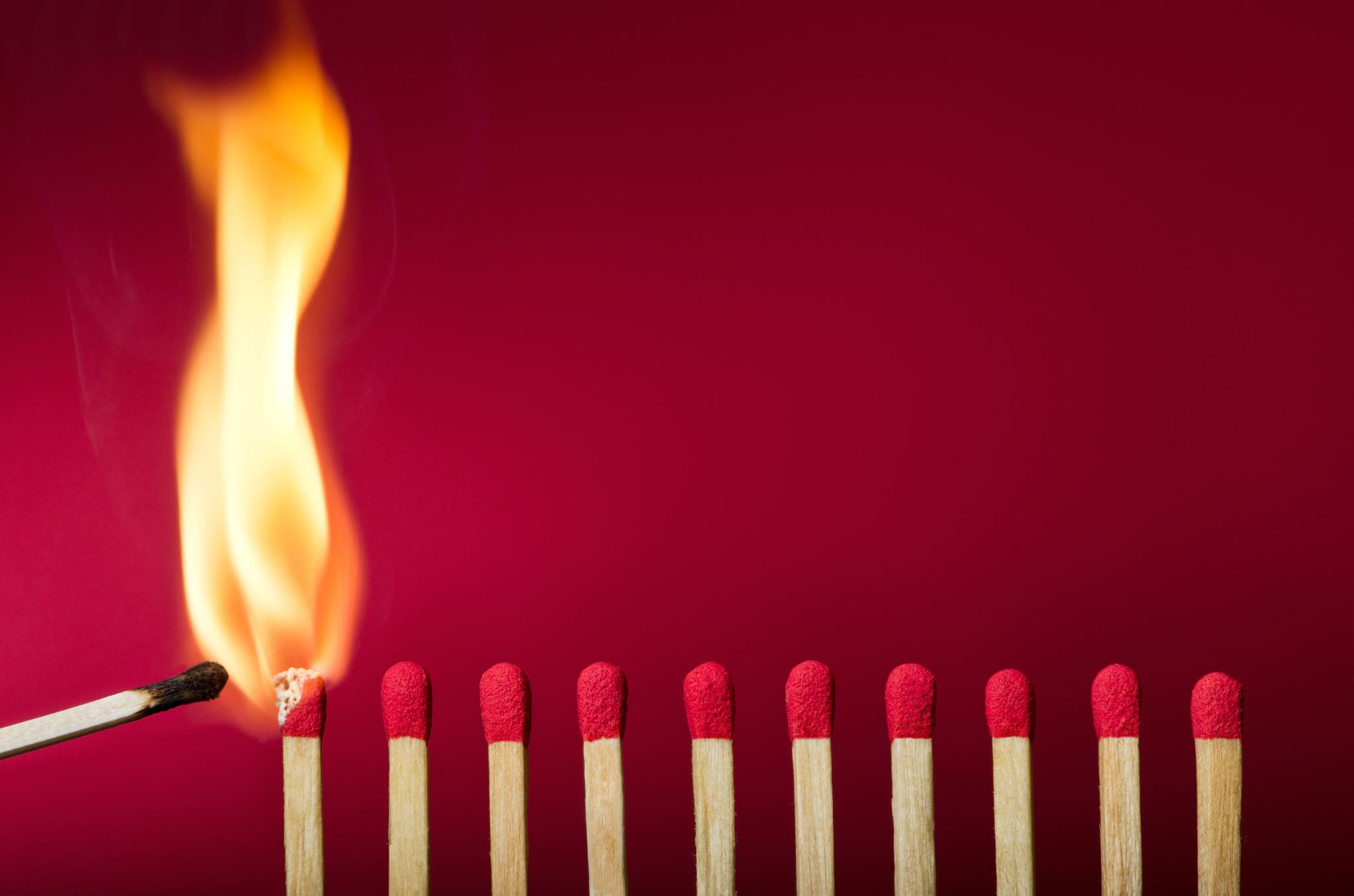 4.加強事前的完備溝通
決策若會影響教師、教學，盼能做好事前溝通，
並訂定或依相關辦法以茲因應
理性溝通取代「三不」（我不要、我不想、我不願）

一個人走得快，但一群人走得久
祝 歲月靜好